Basic statistics
Usman Roshan
Basic probability and stats
Random variable
Probability of an event
Coin toss example
Independent random variables
Mean and variance of a random variable
Correlation between random variables
Probability distributions
Central limit theorem
Random variable
A variable normally takes on different values
Random variable has values with different probabilities
Coin toss example
Dice example
Probabilities must sum to 1
Probability of event
Sample space: set of total possible outcomes
Event space: set of outcomes of interest
Probability of an event is 
(size of event space)/(size of sample space)
Counting: how many ways to pick k unique items from a set of n items?
Probability and counting
Bernoulli trials
Coin tossing example
R function: rbinom
Basic stats
Independent events: coin toss example
Expected value of a random variable – 
example of Bernoulli and Binomal
Variance of a random variable
Correlation coefficient (same as Pearson correlation coefficient)
Formulas:
Covariance(X,Y) = E((X-μX)(Y-μY))
Correlation(X,Y)= Covariance(X,Y)/σXσY
Pearson correlation
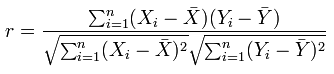 Limit theorems
Law of large numbers: empirical mean converges to true mean as we do more trials (follows from Chebyshev’s and Markov’s inequalities)
Law of large numbers
Markov’s inequality
Chebyshev’s inequality
Law of large numbers: sample mean of n i.i.d. random variables Xi converges to true one in probability
Can be proved by applying Chebyshev’s inequality
Limit theorems
Central limit theorem: average of sampling distribution converges to a normal distribution as we do more trials. Specifically, it is normally distributed with mean equal to the true mean μ and standard deviation equal to σ/sqrt(n) where n is number of trials and σ is true standard deviation
How is this useful? Consider modeling the mean height of NJ residents. Can we assume it is normally distributed due to Central Limit Theorem?